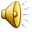 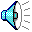 Тема урока:
Март.
Лесные новости.
Капель – падение капель с тающих сосулек или снега
Проталины – черные пятна на солнечных пригорках.
Проверим себя:
Стало теплее, появляется корм. 
Стало теплее, можно найти еду. 
Стало теплее, оттаяла земля.
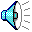 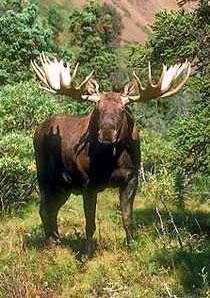 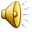 А это голос могучего ЛОСЯ. Говорят, что лось трубит.
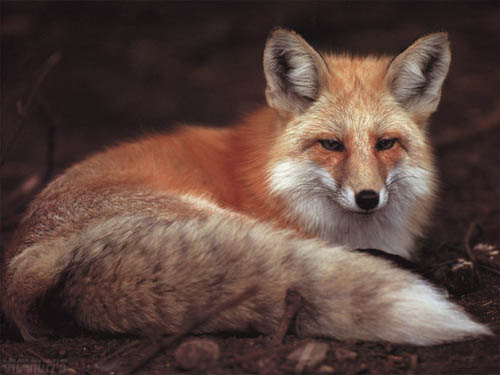 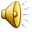 А так лают ЛИСЫ
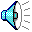 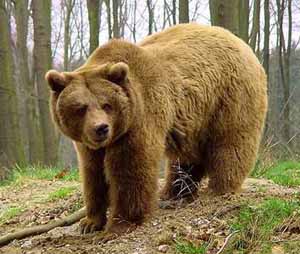 В лесу живут разные животные. Послушай, как рычит бурый МЕДВЕДЬ
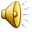 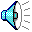 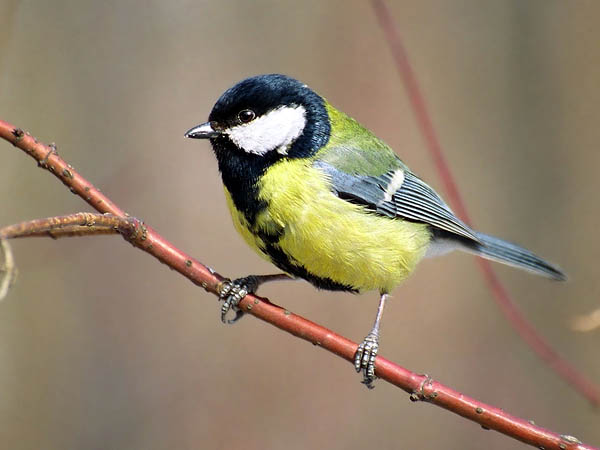 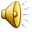 А это “звенит” птичка СИНИЧКА
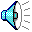 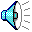 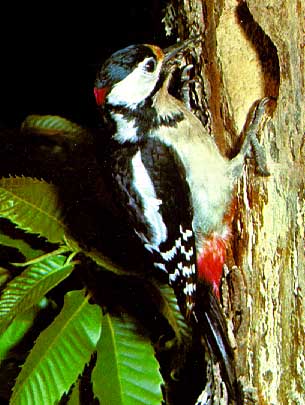 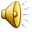 А это стучит своим крепким клювом ДЯТЕЛ.
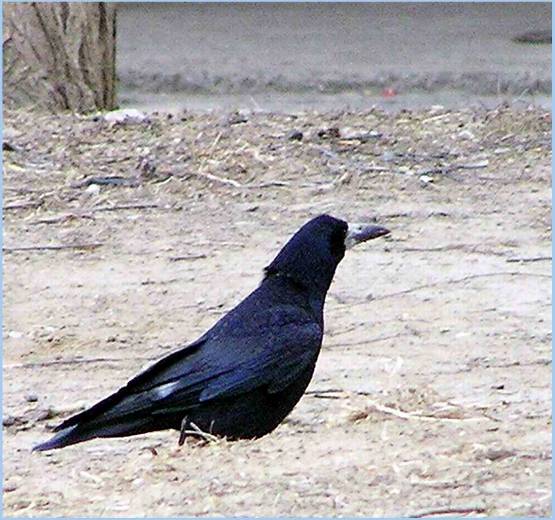 Грач
Кукушка              Ку-ку
Воробей              Чив-чив
Ворона                Кар-кар